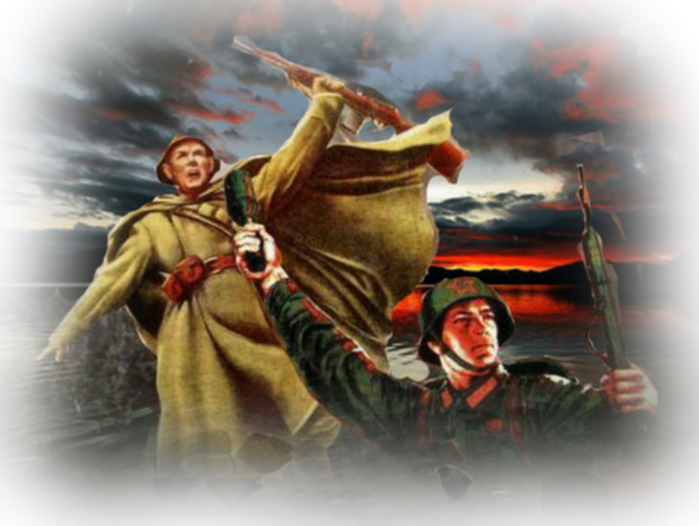 «Букет нашим Ветеранам»
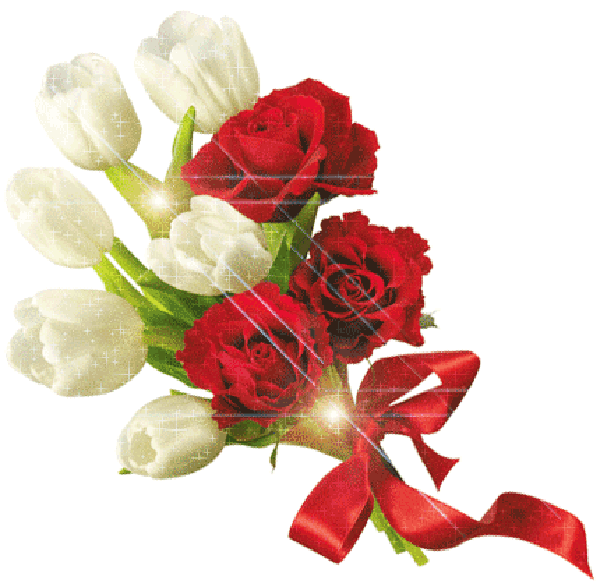 Интегрированное занятие

Воспитатель: Гнедченко О.А.
Задачи: 
 Формировать у детей представление о подвиге народа, который встал на защиту своей Родины в годы Великой Отечественной войны. 
Воспитание чувства гордости и благодарности солдатам и офицерам Великой Отечественной войны, спасшим человечество от фашизма; 
Воспитание уважения к ветеранам. 
Развивать композиционные навыки, пространственные представления: выделять в работе главное и второстепенное. 
Қостілділік компоненті/ Билингвальный компонент: ардагер- ветеран, жеңіс- победа, Ұлы Отан соғысы- Великая Отечественная война
Здравствуйте, уважаемые родители !Перед началом нашего занятия предлагаю подготовить : пластилин разных цветов; салфетка для рук; доска для лепки, картон.
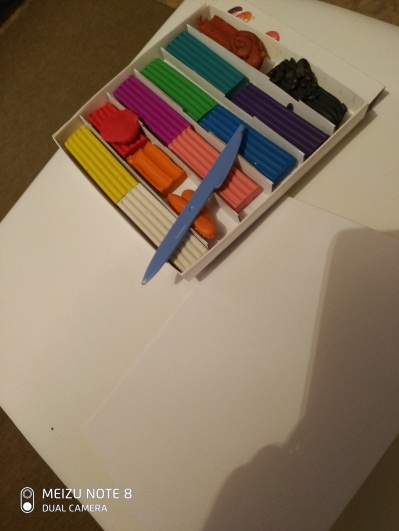 Здравствуйте, уважаемые родители !Перед началом нашего занятия предлагаю подготовить : пластилин разных цветов; салфетка для рук; доска для лепки, картон.
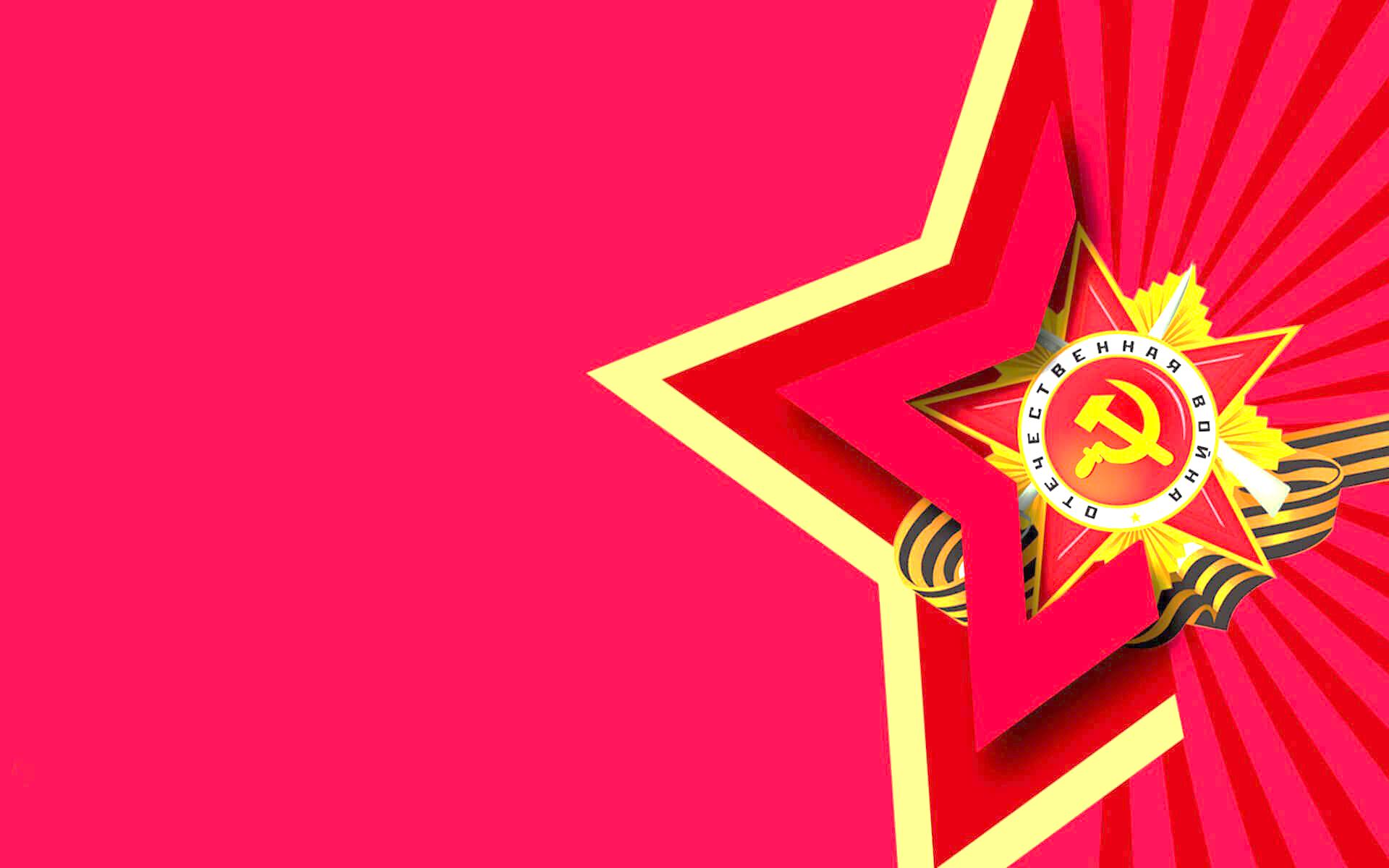 Здравствуйте, ребята!
-Ребята, кто может мне сказать, какое событие мы ежегодно празднуем 9 мая? 
9 мая – День Победы
- А какому важному для нашей страны событию, которое случилось много лет назад, посвящен этот праздник? 
Окончанию Великой отечественной войны


День Победы. 
Майский праздник - 
Отмечает вся страна. 
Надевают наши деды боевые ордена. 
Их с утра зовет дорога на торжественный парад, 
И задумчиво с порога вслед им бабушки глядят.
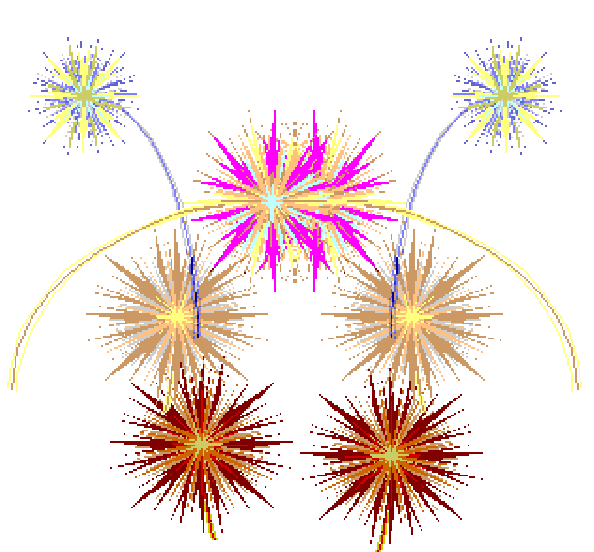 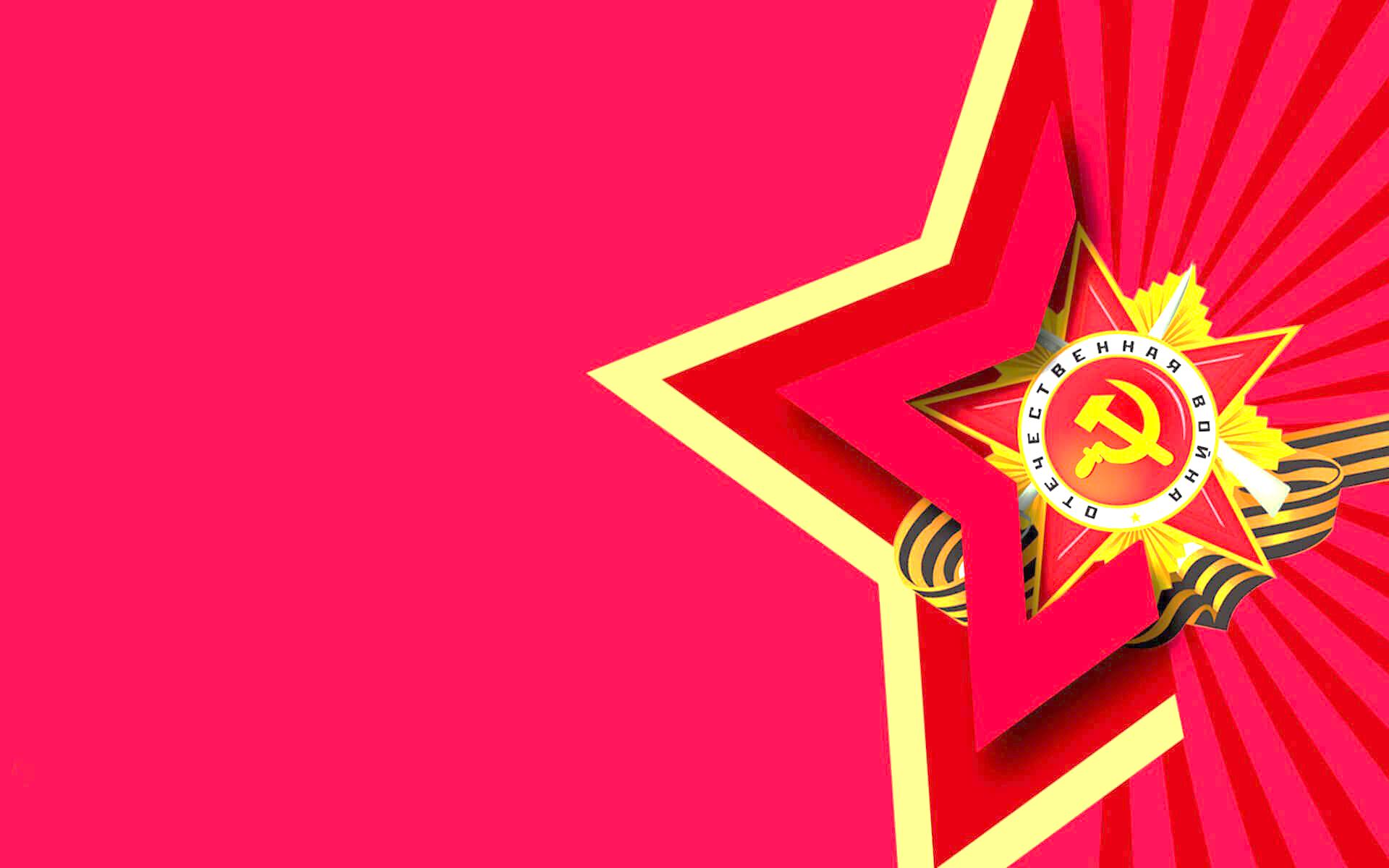 День Победы - самый великий и серьезный праздник не только для казахстана, но и для многих других стран.
Огромная, хорошо вооруженная фашистская армия хотела завоевать все страны мира, а так же и нашу великую Родину. 
Началась Великая Отечественная война, которая продолжалась четыре года. 
Погибло очень много мирных жителей, детей, были разрушены города и села. 
Но наш храбрый народ и наша героическая армия устояли против фашисткой армии, победили их и прогнали из нашей Родины. 
Великая Отечественная война закончилась 9 мая 1945 года. Это был великий день.
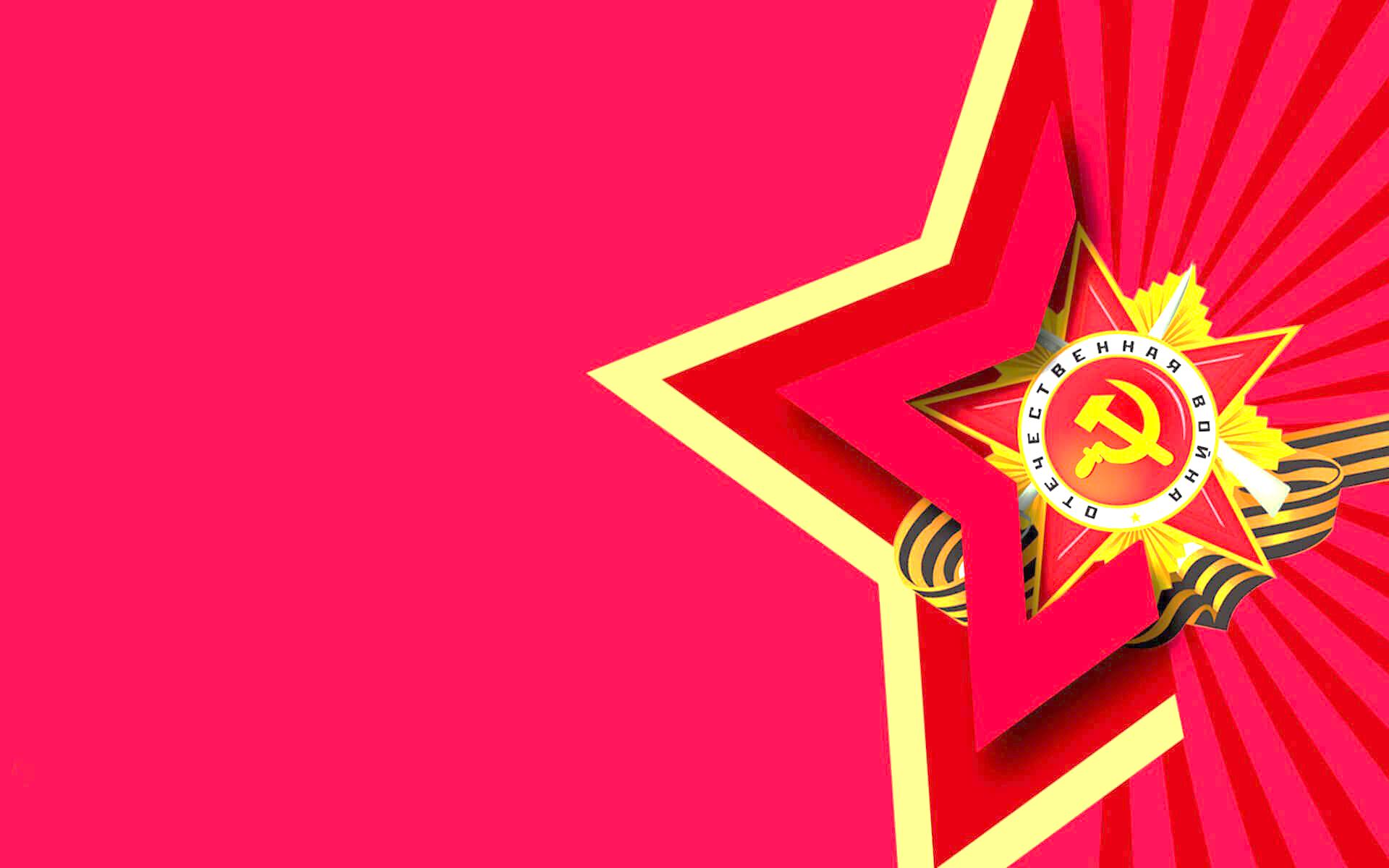 Как отмечают День Победы?
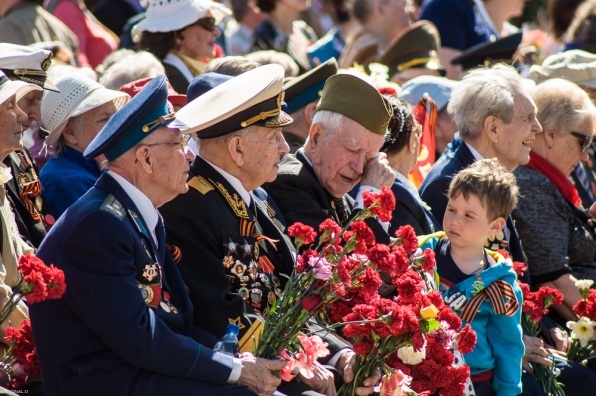 Утром 9 мая, в больших городах России проходят парады, торжественное шествие. 
Ветераны надевают ордена и медали. Люди дарят ветеранам цветы. 
Участники войны, люди младшего возраста и дети возлагают венки и цветы к военным памятникам.
Вечером, когда стемнеет, начинается салют в честь Победы.
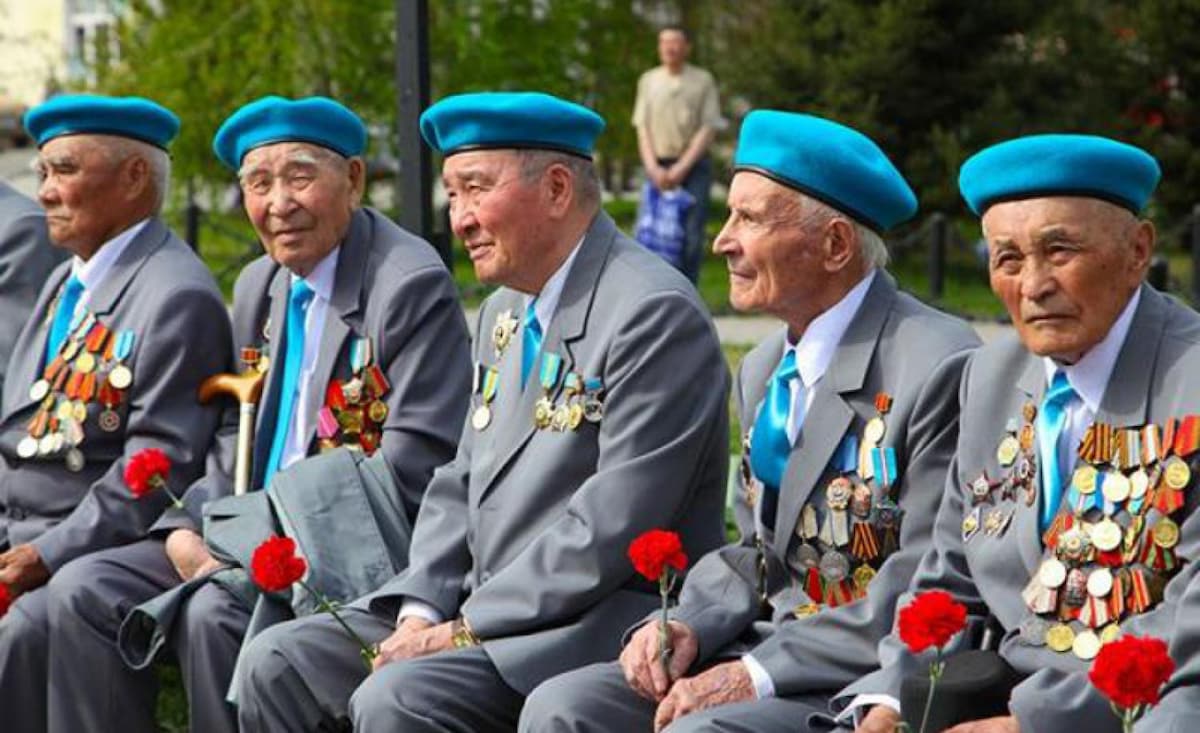 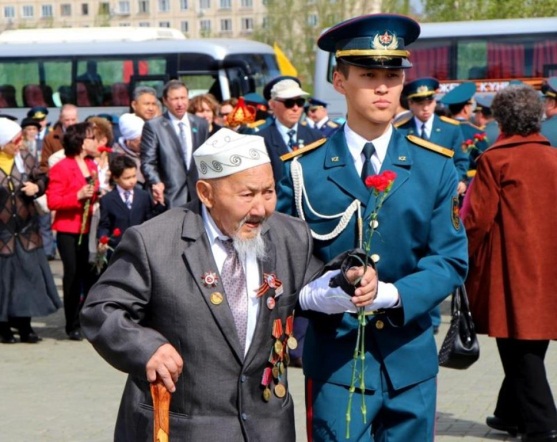 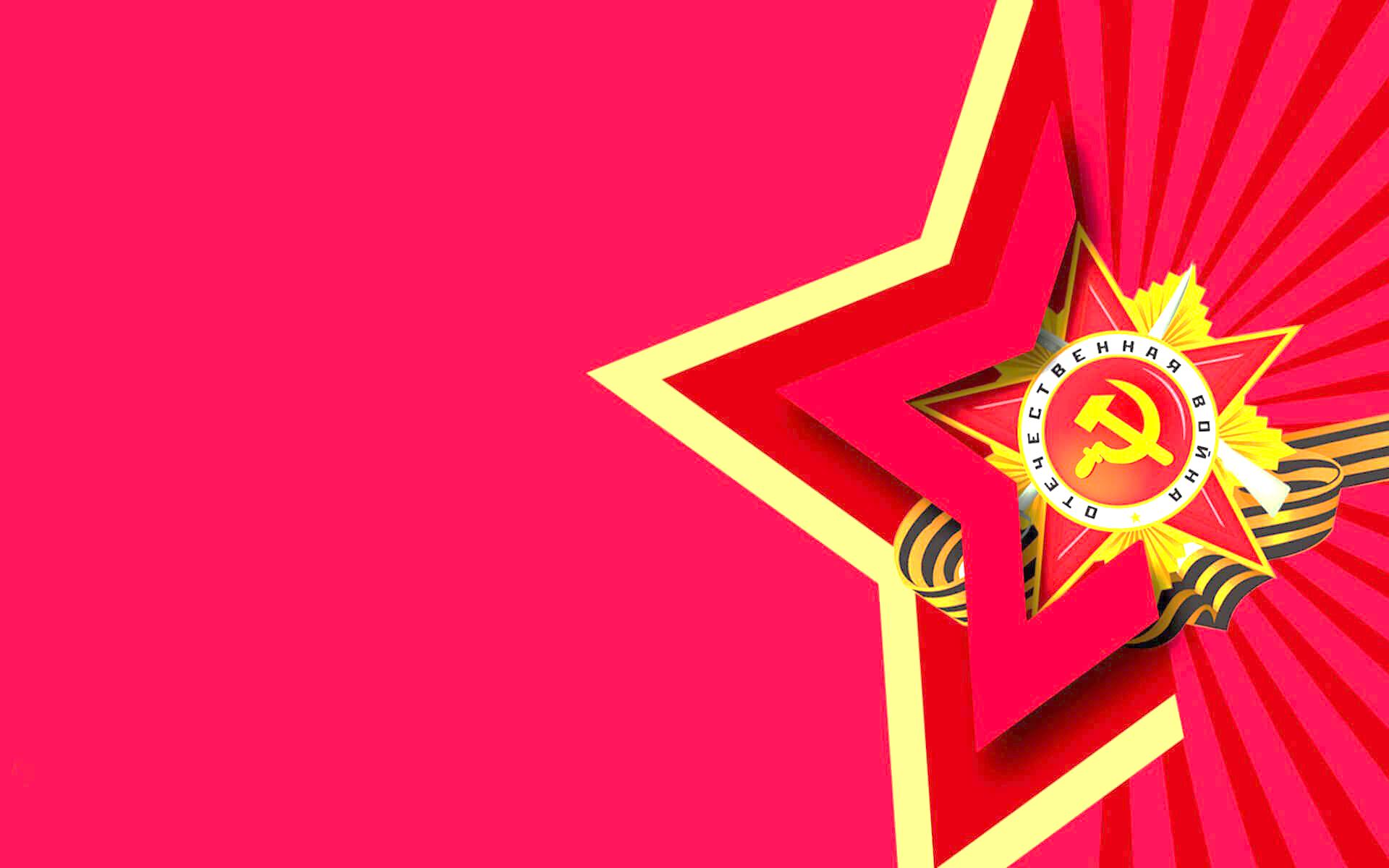 В этот день всем ветеранам принято дарить цветы и благодарить их за мирное небо над нашими головами, за красивую Родину, за счастливое детство, за мир без войны!
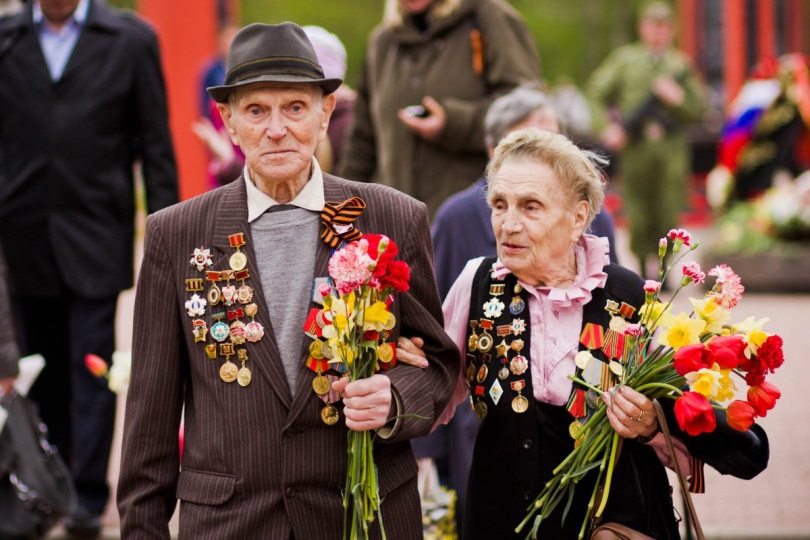 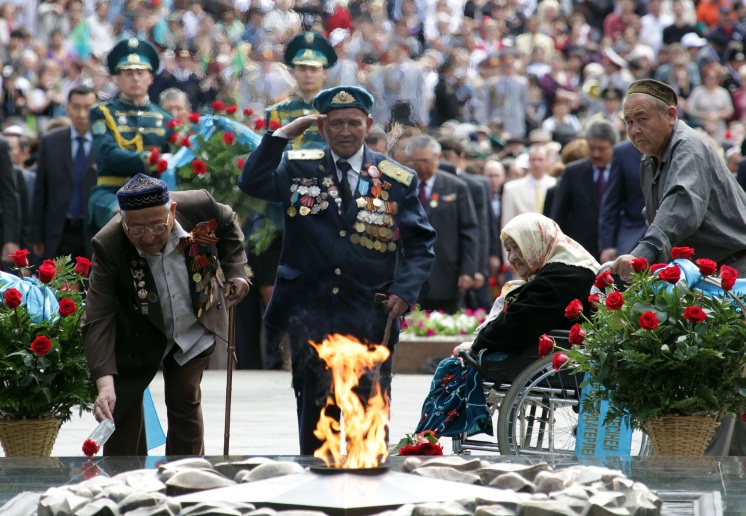 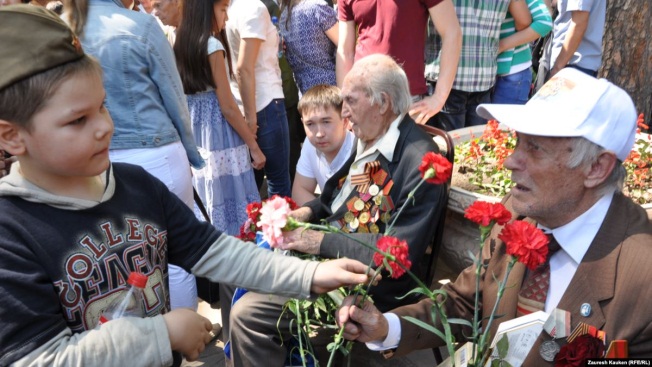 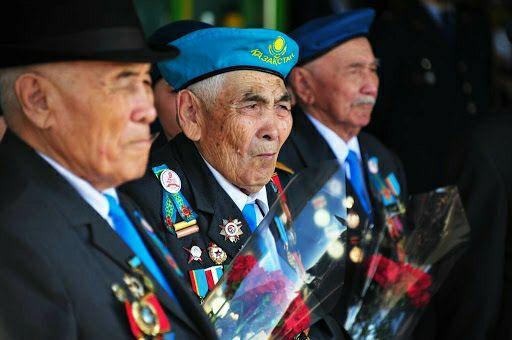 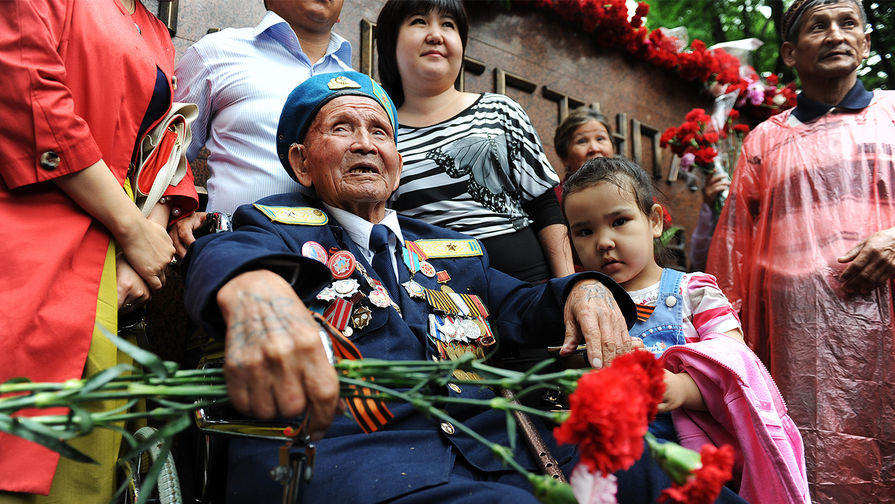 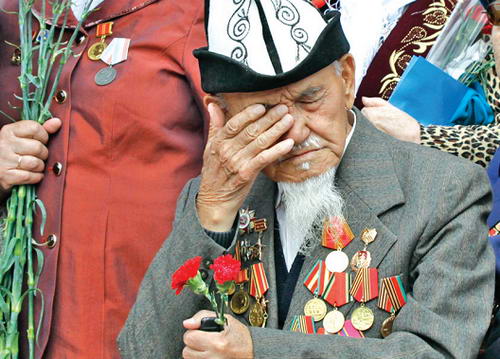 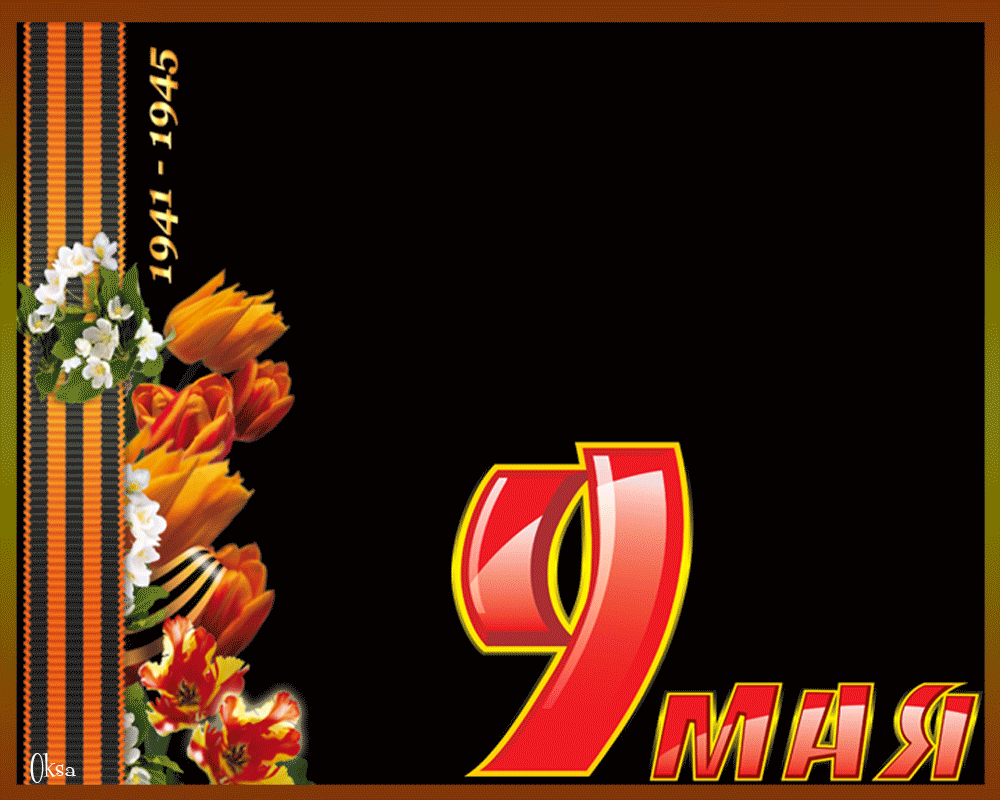 Давайте вместе поблагодарим наших прадедушек и прабабушек!
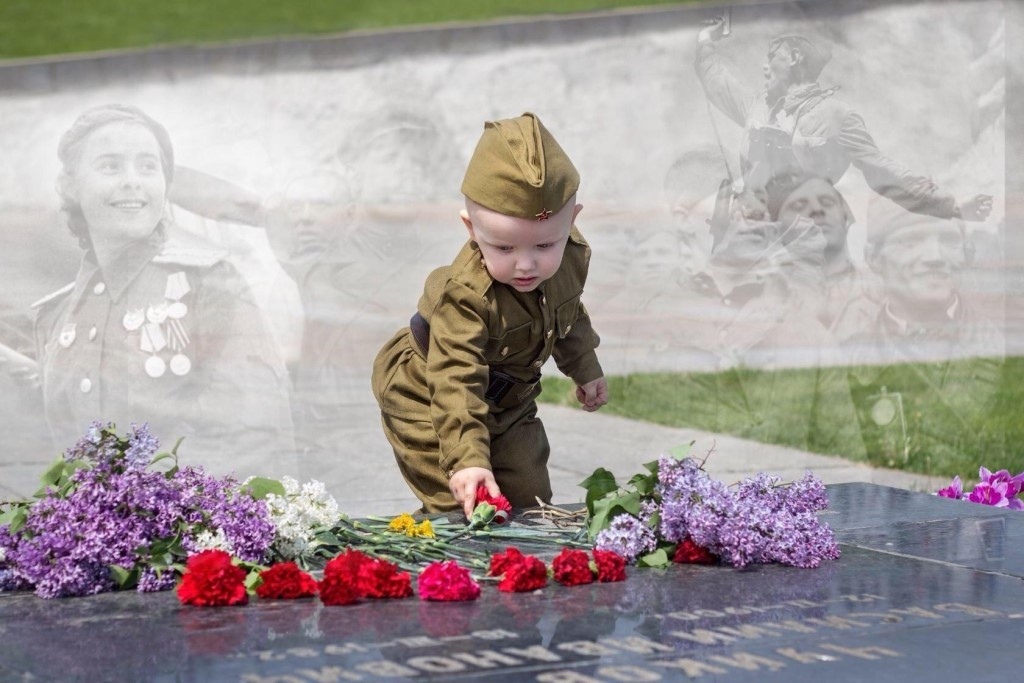 Давайте в подарок нашим ветеранам сделаем букет цветов
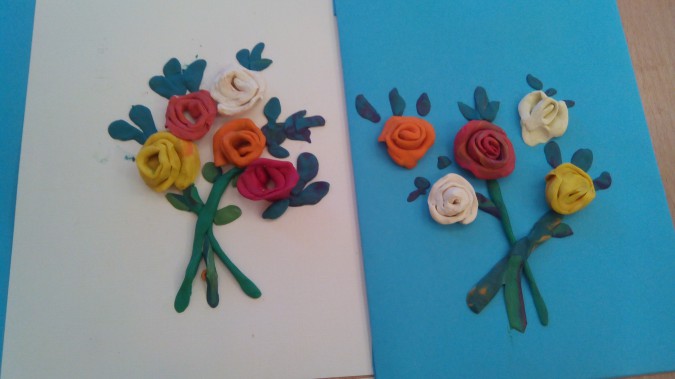 Чтобы наши руки и пальчики хорошо работали, давайте сделаем для них разминку. 

Утром рано он закрыт, (Кисти рук плотно сомкнуты.) 
Но к полудню ближе (Ладони отходят друг от друга) 
Раскрывает лепестки, 
красоту их вижу. (Пальцы плавно расходятся в разные стороны) 
К вечеру цветок опять 
закрывает венчик, (Пальцы сомкнуты, образуя закрывшийся цветок) . 
И теперь он будет спать (Кисти рук возвращаются в исходное положение.) 
До утра, как птенчик. (Кладут кисти рук под щеку, имитируя сон.)
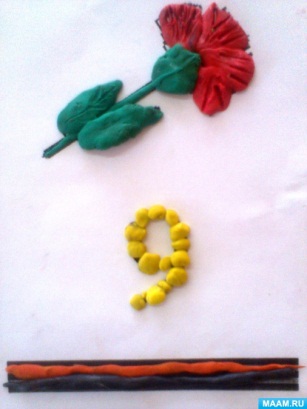 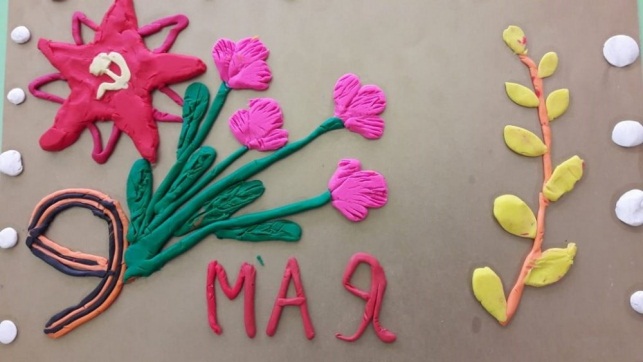 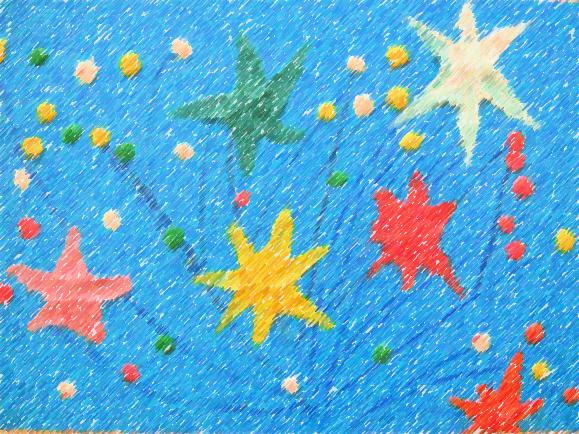 Букет нашим ветеранам
Для того, чтобы сделать цветок: надо взять кусок пластилина и раскатать в колбаску. 
Затем его надо сплющить и закрутить.
Крепим цветок к картону при помощи стеки( за край)

Для того, чтобы сделать стебли: три кусочка зеленого пластилина раскатываем в длинный жгут

Листочки делаем из небольших кусочков зеленого пластилина. Сначала катаем шарик, затем его прижимаем к  картонке и немного  размазываем
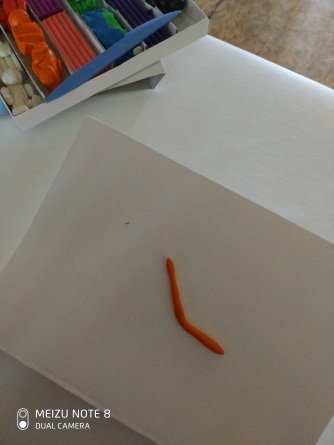 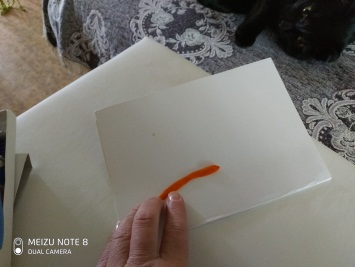 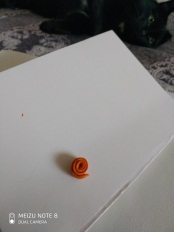 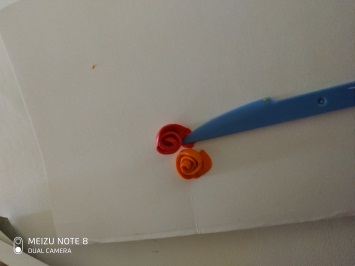 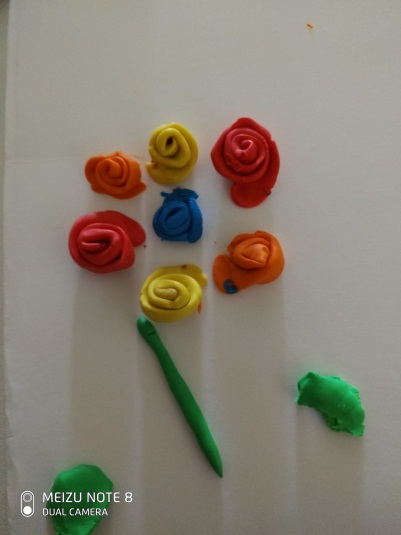 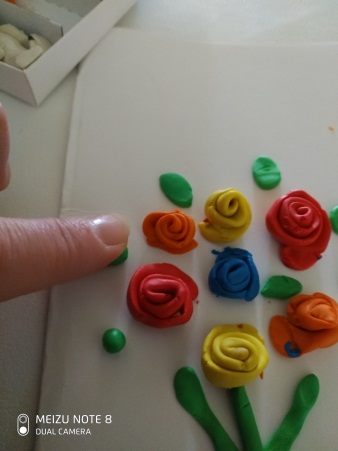 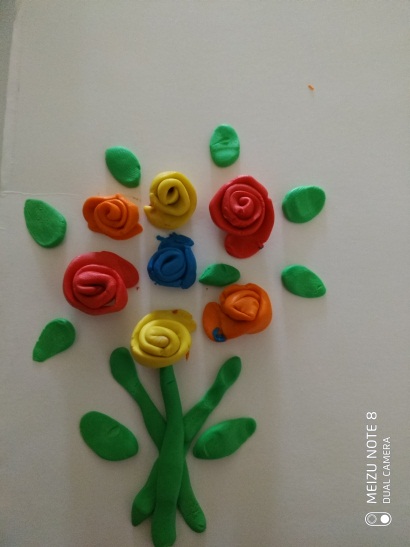 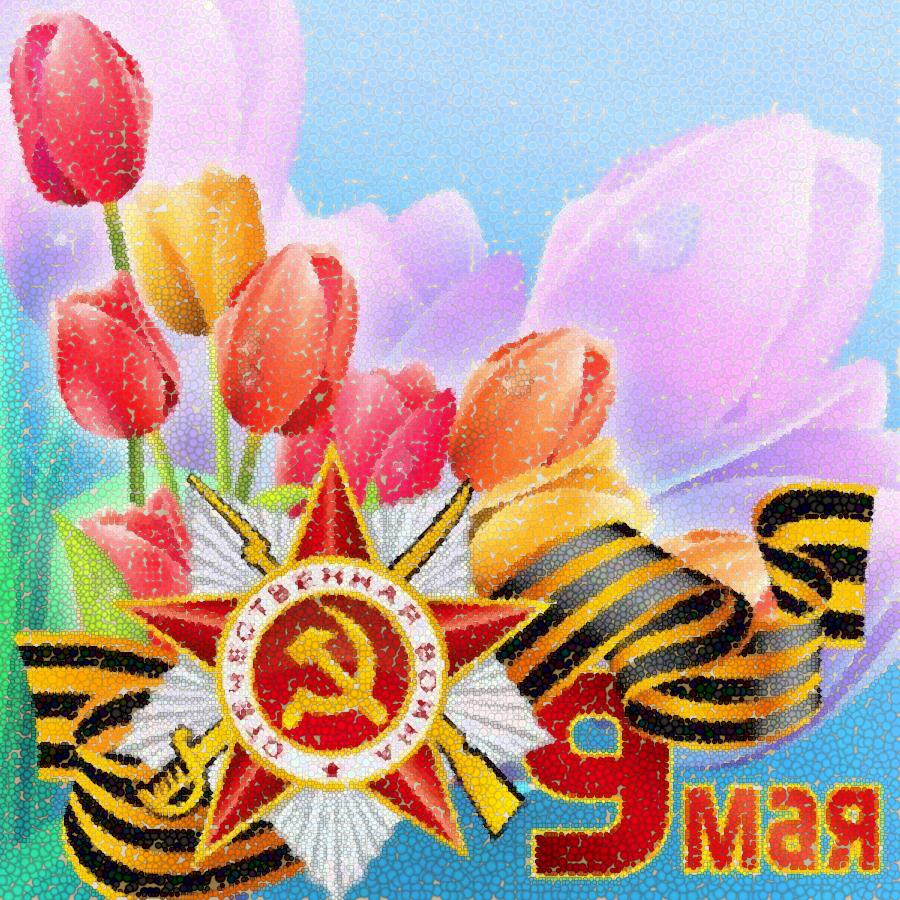 Ваши букеты получились, теперь мы можем их подарить нашим ветеранам, Вашим дедушкам и бабушкам!
А наше занятие мне хочется закончить стихотворением 

Май… Вовсю щебечут птицы, 
И парад идёт в столице. 
В орденах шагают деды. 
Поздравляем с Днём Победы!
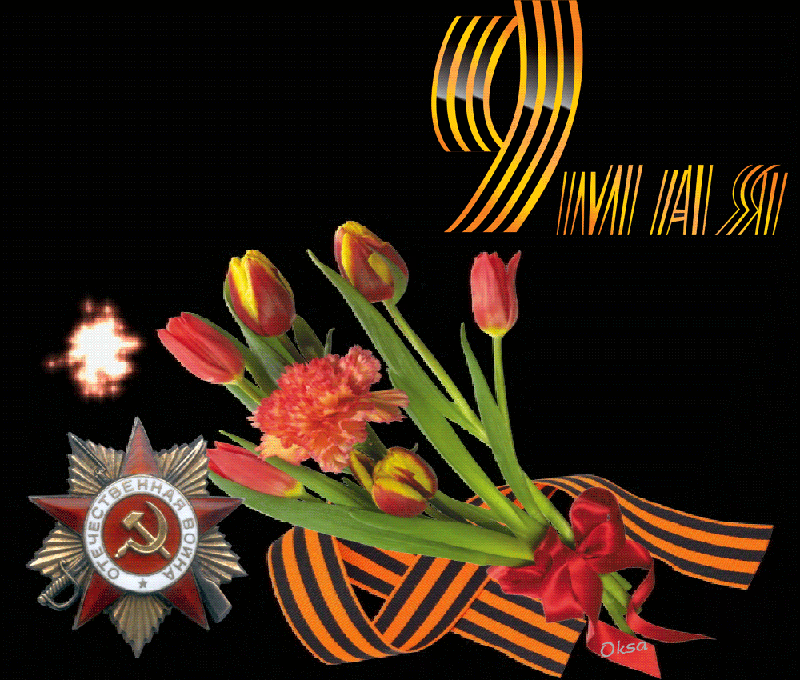